Wijkgericht Werken
juist in de sociale sector!
1
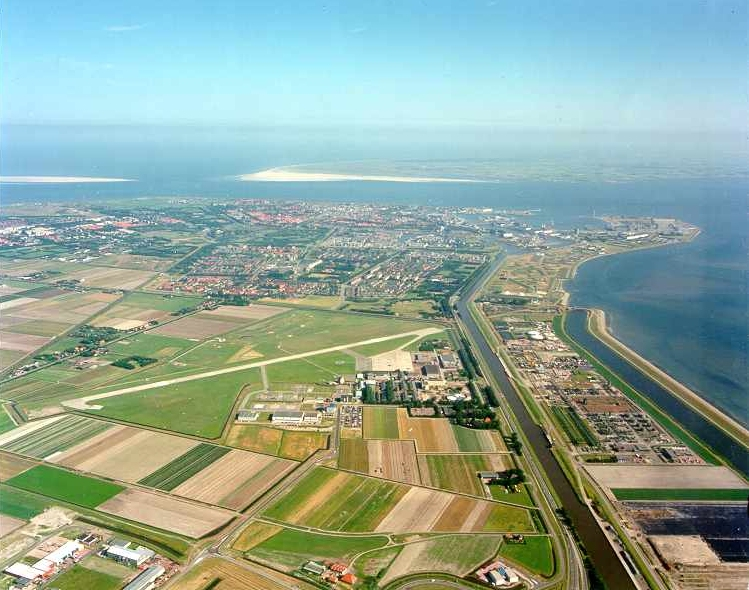 GGZ en wijkgericht werken in Den Helder
2
[Speaker Notes: GGZ dagbesteding in speeltuinenschoonmaak
Begeleid wonen, samen in de wijk
Sociaal wijkteam in De Schooten]
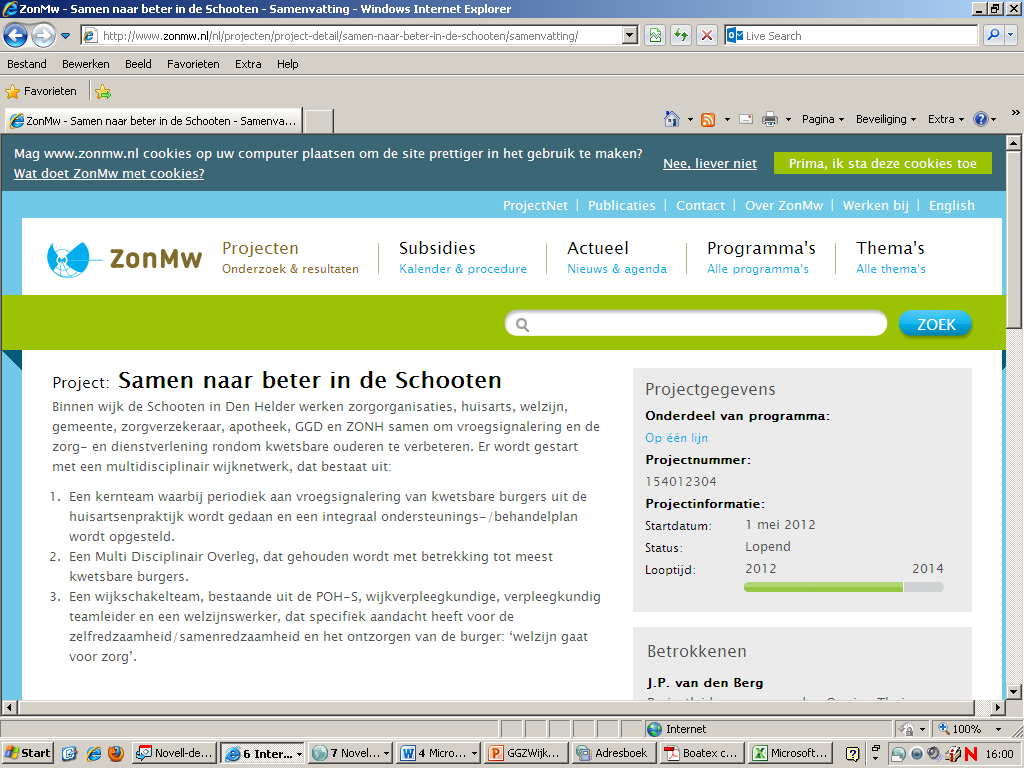 [Speaker Notes: Sociaal wijkteam in Den Helder:
GGZ zit in tweede ring (kom nog op ringen terug)
Meetbaarheid succes van methode is een probleem
Dun draagvlak: het moet NAAST het ‘gewone’ werk
Verpleegkundigen moeten minder snel handelen/zorgen. Eerst preventie
Behoefte aan sociale kaart
Signalering door huisartsen. Waarom alleen zij?]
Taylorisme, reductionisme
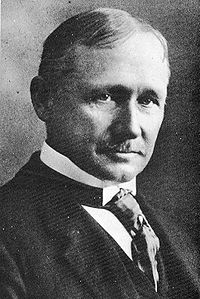 [Speaker Notes: Frederick Taylor.
Veelzeggende zinsnede: “Personele samenstelling van een wijkteam en wat dit betekent voor de rol- , taak verdeling en eindverantwoording.”
Lijnstructuur organisaties is ontworpen om fabrieken te runnen! Daar hebben we er veel mee bereikt.
Maar: reductionisme levert verknipte overheid op]
Holisme
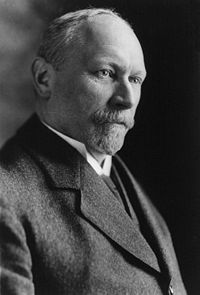 [Speaker Notes: Jan Smuts: gehelen die meer zijn dan de som der delen
Een GGZ-probleem staat nooit op zichzelf
De mens is meer dan een zak met organen
De wijkopgave is meer dan de optelsom van kerntaken]
[Speaker Notes: Overlap: Taylorist vindt dat verspilling]
[Speaker Notes: Overlap uit elkaar trekken: de verknipte overheid!
Tien hulpverleners over de vloer die dat van elkaar niet weten
Dus: overlap is realiteit]
[Speaker Notes: Hoe maken die gehelen van Smuts zich? Vanzelf! Denk ook aan mierenburcht
Bij beredenerend spelen gaat het fout: het geheel is iets hogers
Het domein waar de ratio ophoudt]
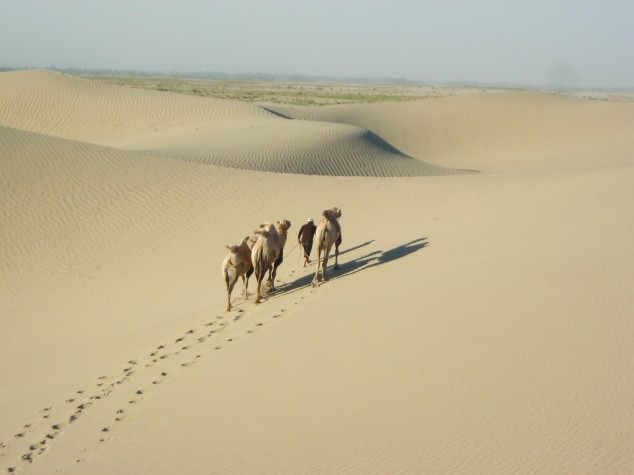 [Speaker Notes: Eigen sector is de comfortzone. De wijk ingaan, los van je eigen collega’s, voelt als woestijn ingaan. GGZ-ers, las ik, zijn vaak nog onwennig. Je moet je verhouden tot Touaregs, mensen uit andere sectoren die je niet kent. DUS: maak vertrouwd wijkteam in vertrouwde, afgebakende wijk. WGW!]
Wijkgericht, want…
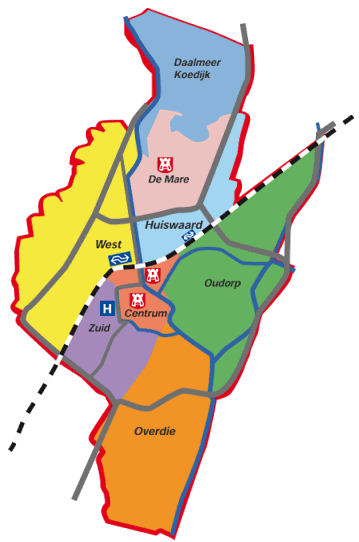 Overzichtelijke sociale kaart
Behapbaar aantal partners
Natuurlijke afscheiding
Eigenaarschap!
[Speaker Notes: Sociaal wijkteam Den Helder wil sociale kaart!]
Werkbaar wijkwerk
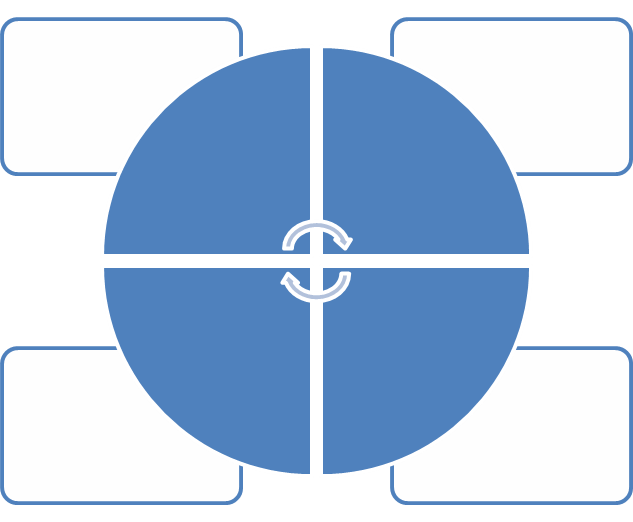 [Speaker Notes: Maak binnenschil en buitenschil
Voor en achter de voordeur]
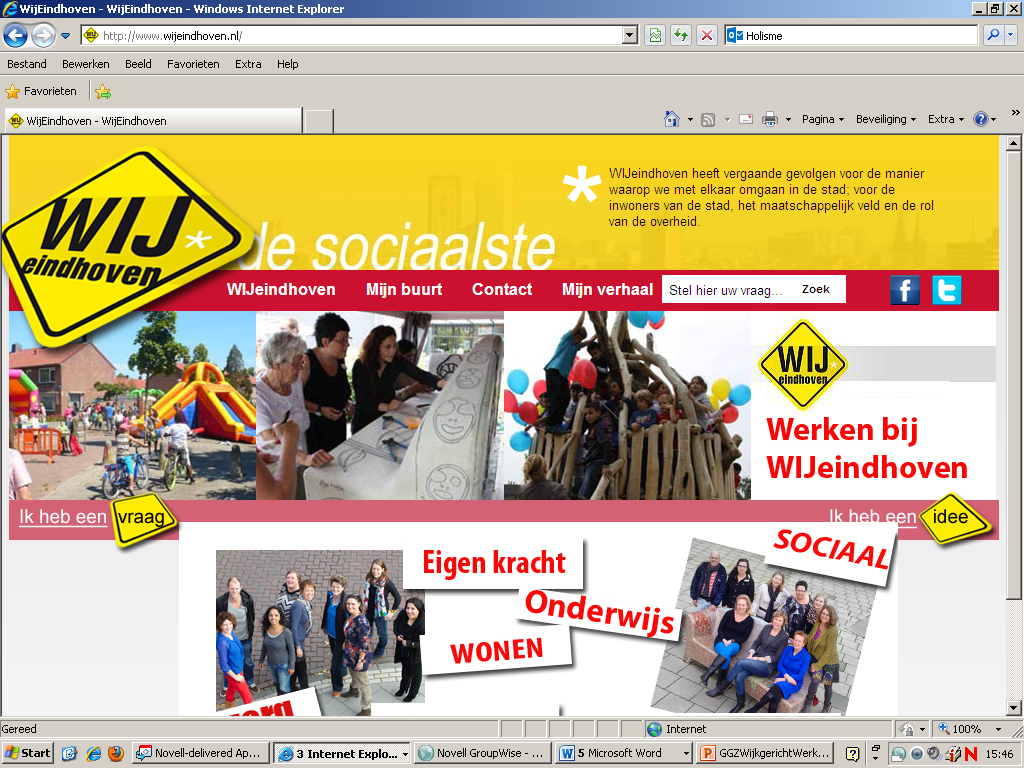 [Speaker Notes: Preventie voor zorg
Zelf-netwerk-generalist-specialist
Leeuwarder model: gezinscoördinator kan van elke organisatie zijn. Die wordt onderling aangewezen
Verhaal Frans Soeterbroek!]
Stellingen voor discussie
De transitie die voor ons ligt, moet ons leren omgaan met onduidelijkheid en interpretatie
GGZ-professional staat primair in dienst van wijkcoördinator, niet van GGZ-lijnmanagement
Niet iedereen zal geschikt blijken te zijn voor wijkgericht werken
Dank
Zie voor wijkgericht werken:

www.lpb.nl